Bonjour
mardi, le vingt et un novembre.
Travail de cloche
Write a sentence which uses the word “la dinde”
la dinde = turkey
Bonjour
mardi, le vingt et un novembre.

le chemin qui arrive
un moment de culture francophone
la nourriture de la fête de l’action de grâce
Pourquoi tombons-nous?
Nous tombons pour apprendre comment se lever.
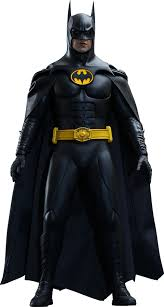 Sommes-nous prêts?

Nous sommes prêts!
Unit 4 Exam: Friday, December 8
Final Exam (cumulative) : Wednesday, December 13, 12:10 – 1:50 PM
Turkey (la dinde) is not popular in France.
Le dindon
la dinde
Despite the fact that the turkey is native only to North America, both the English speaking  and French speaking worlds has named it for countries in Asia
La Turquie
L’Inde
les canneberges
la farce
les patates douces aux guimauves
les haricots verts
la tarte à la citrouille
un sandwich à la dinde avec beaucoup de mayonnaise
Food items which are often associated with Thanksgiving dinner.
In class assignment for Tuesday, November 21.

X should be thankful = X doit être reconnaisant(e).

For each of the character shown on the left of page 156, write a sentence in French which tells why that character should be thankful.
No written homework due for Monday, November 27.
Enjoy your time off and return refreshed and rested.
Billet de sortie
Quelle est la meilleure nourriture que vous mangez à diner à la fête de l’action de grâce?